11th INTERNATIONAL CONFERENCE
COAL AND CRITICAL MINERALS 2023
Zlatibor, 11-14 October 2023
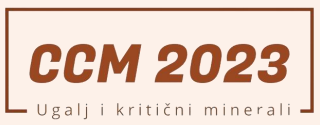 KARAKTERISTIKE DRENAŽNOG SISTEMA POVRŠINSKOG KOPA „RADLJEVO“ I ZNAČAJ RETENZIJE „KLADNICA“
 
CHARACTERISTICS OF THE DRAINAGE SYSTEM OF THE SURFACE MINE 
„RADLJEVO" AND THE SIGNIFICANCE OF „KLADNICA" RETENTION
Stojković N., Jakovljević I., Čolović M.
Uvod
Ugalj kao energetska mineralna sirovina.

Kolubarski ugljonosni basen.

Površinski kop „Radljevo“.
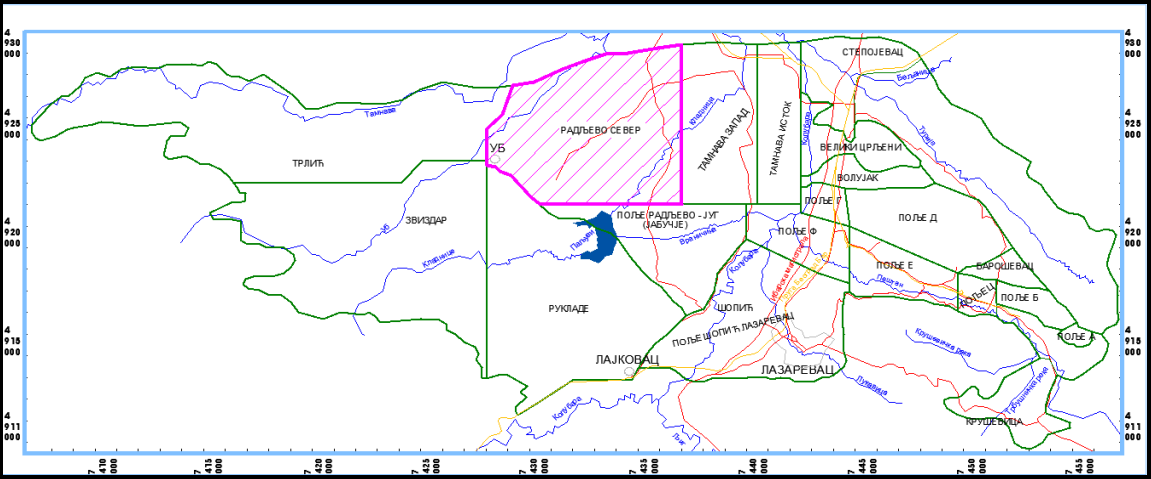 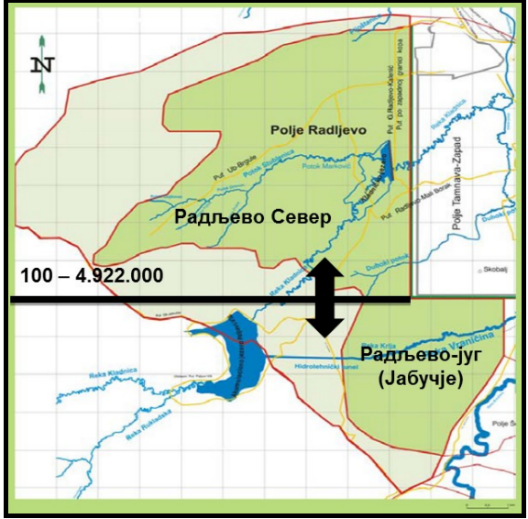 Slika 1. Pregledna karta Kolubarskog ugljonosnog 
basena sa istražno-eksploatacionim poljima
Slika 2. Istražni prostor nekada 
jedinstvenog ležišta „Radljevo“
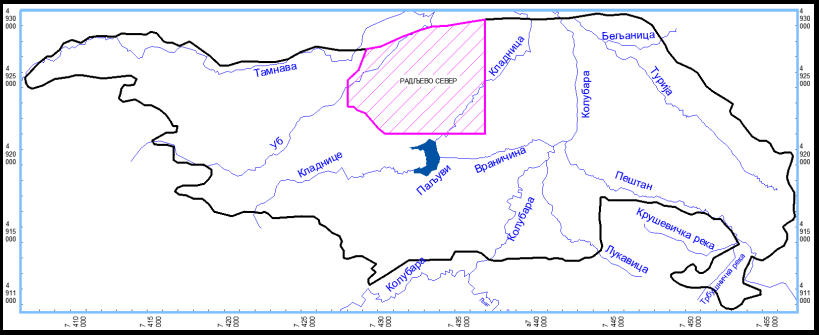 Hidrološke karakteristike
Složeni hidrogeološki uslovi.
Morfološke karakteristike


Hidrogeološke karakteristike


Klimatske karakteristike
Slika 3. Hidrografska mreža Kolubarskog basena
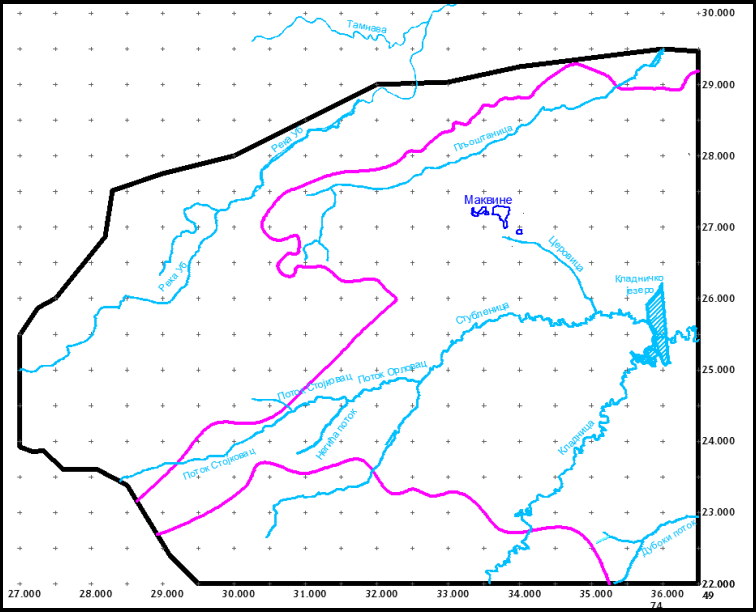 Slika 4. Hidrografska mreža ležišta „Radljevo - Sever“
Faktori koji utiču na odbranu površinskog kopa od
površinskih voda i podzemnih voda
Površinske i podzemne vode :
utiču na karakteristike stena u ležištu;
ugrožavanje rudarske mehanizacije potapanjem.

Uslovi:
stepen poznavanja hidrografskih i hidroloških karakteristika bliže i dalje zone ležišta i njihove pravilne interpretacije;
poznavanja prirodnih i rudarsko-tehnoloških faktora.
 
Ciljevi:
оbezbeđenje sigurnog izvođenja tehnološkog procesa eksploatacije.
Odbrana površinskog kopa od površinskih i podzemnih voda
Izvršeno je otvaranje površinskog kopa.
Izrada objekata odvodnjavanja.
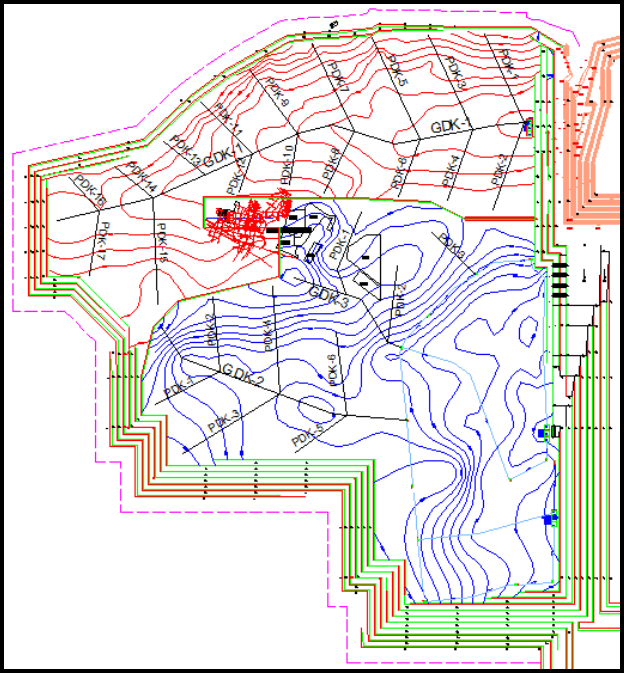 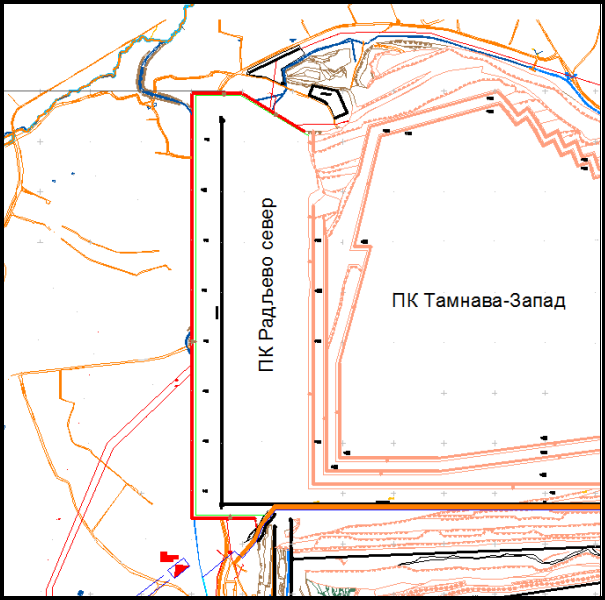 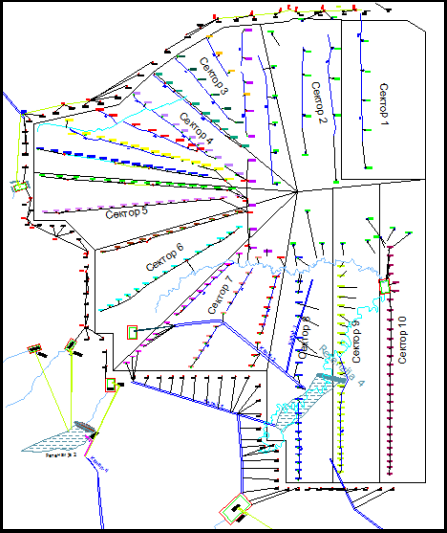 Slika 5. Otvaranje površinskog kopa 
„Radljevo-Sever“
Slika 6. Lokacija bunara po sektorima 
do kraja eksploatacije
Slika 7. Lokacija drenažnih kanala do kraja eksploatacije
Retenziona brana „Kladnica“
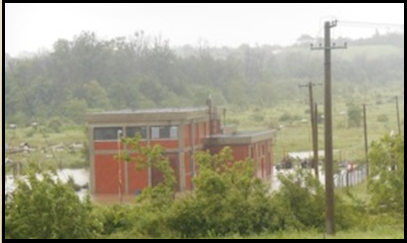 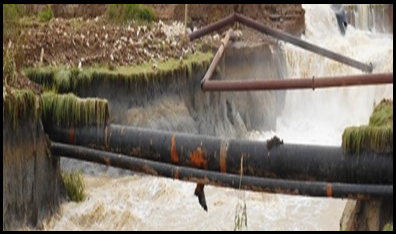 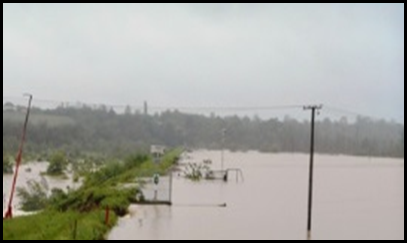 Slika 10. Potisni cevovod u vreme poplave
Slika 8. Izgled brane nakon poplave
Slika 9. Poplavljenje crpne stanice
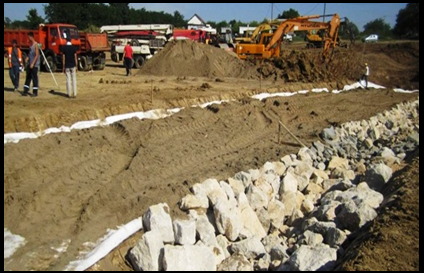 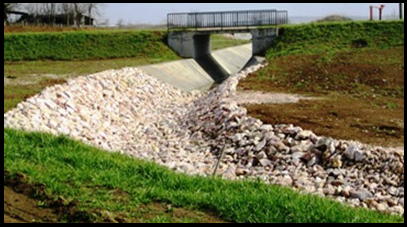 Slika 12. Uređen Simića potok i njegov uliv u retenziju „Kladnica“
Slika 11. Ugradnja filterskog sloja i drenažnog kamena u nožicu brane
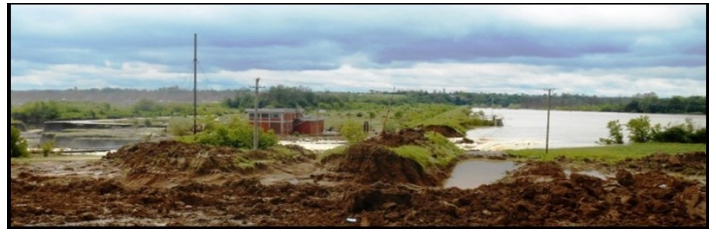 Slika 13. Brana, retenzija i crpna stanica “Kladnica” nakon poplava 2014. godine
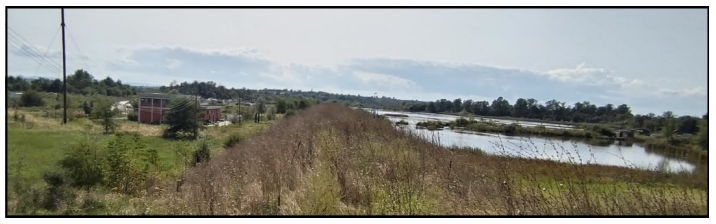 Slika 14. Brana, retenzija i crpna stanica “Kladnica” 2023. godine
Zaključak
Dobro odabran sistem odvodnjavanja i zaštite površinskog kopa od voda.

Rekonstrukcija retenzione brane „Kladnica“ i regulacija Simića potoka.

Kontinuitet proizvodnje uglja u narednim godinama.

Sigurno snabdevanje potrošača u cilju ostvarenja elektro-energetskog bilansa Republike Srbije.
Hvala na pažnji!